Картотека игр по развитию детей дошкольного возраста (5-7 лет) с ОНР
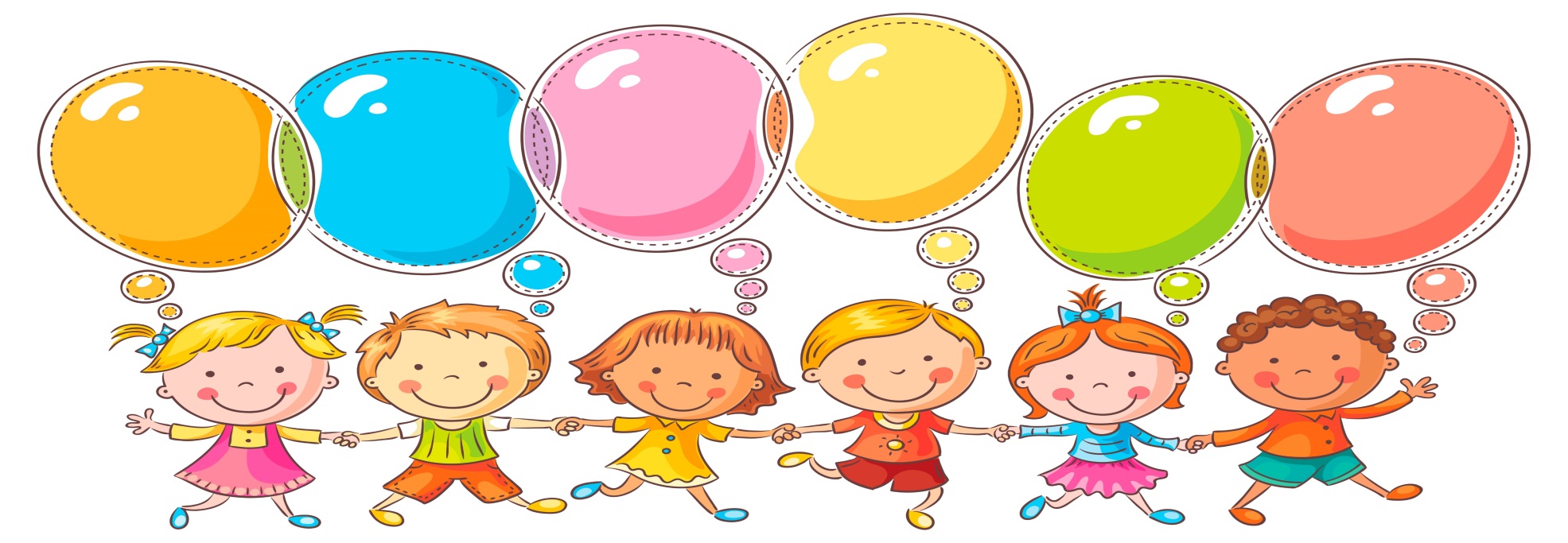 Подготовила: Кузьмичева И.А.
Педагог-психолог МДОУ № 42

г. Ярославль 2021
Игры для развития эмоционально-личностной сферы
Задачи:
1. Развитие эмоционально-выразительных движений.
2. Развитие паралингвистических средств общения.
3. Формирование чувствительности к невербальным средствам общения.
4. Регуляция социальных отношений.
5. Коррекция страхов и негативных черт характера; развитие психических процессов.
1. Изобрази животное
Дети образуют большой круг. Поочередно пересекая круг, они с помощью выразительных движений изображают животных. Остальные участники пытаются угадать, кого изображает ребенок.
Принимается любое изображение. Психолог поддерживает проявление активности детей.


Литературный источник:
Волковская Т.Н., Юсупова Г.Х. «Психологическая помощь дошкольникам с общим недоразвитием речи», стр. 52
2. Изобрази предмет
Дети образуют большой круг. 
Психолог говорит: " Сейчас каждый из вас задумает предмет, мысленно разглядит его, вспомнит его форму (цвет, запах, вкус). 
Даётся время детям для возникновения у них представлений. Психолог продолжает: "А теперь по очереди покажите форму задуманного предмета с помощью рук". 
Дети поочередно выполняют инструкцию. Остальные участники пытаются угадать, какой предмет показывает ребенок.

Литературный источник:
Волковская Т.Н., Юсупова Г.Х. «Психологическая помощь дошкольникам с общим недоразвитием речи», стр. 53
3. Театр масок
Психолог говорит: "Ребята, мы с вами посетим "Театр масок". Вы станете артистами, а я - фотографом. Вы будете изображать выражение лица различных героев. Например, покажите, как выглядит злая Баба-яга". Дети с посмощью мимики и несложных жестов изображают Бабу-ягу. Психолог продолжает: "Хорошо! А теперь замрите. Фотографирую. Молодцы! Некоторым даже смешно стало. Смеяться можно, но после того, как кадр отснят. А теперь изобразите Ворону из басни "Ворона и Лисица" в тот момент, когда она сжимает в клюве сыр". Дети плотно сжимают  челюсти, одновременно вытягивая губы - изображают клюв. Психолог продолжает: "Внимание! Замрите! Снимаю! Молодцы! А теперь покажите, как испугалась бабушка из сказки "Красная шапочка", когда поняла, что разговаривает не с внучкой, а с Серым Волком".
Можно предложить детям изобразить сердитого Карабаса-Барабаса, грустного Пьеро, радостного Буратино, который нашел золотой ключик, или спящую царевну (спокойное расслабленное лицо) и т.п.
Литературный источник:
Волковская Т.Н., Юсупова Г.Х. «Психологическая помощь дошкольникам с общим недоразвитием речи», стр. 53
4. Сбор фруктов
Психолог говорит: "Представьте, что вы находитесь в саду, где растут фрукты. Рвите яблоки и груши, складывайте их в корзину. Пытайтесь увидеть каждый фрукт, который срываете.  Нет двух одинаковых. Фрукты маленькие и большие, на тонком и толстом корешке. Срывать их нужно по-разному. Одни держать в руке легче, другие - тяжелее. Теперь представьте, как вы надкусываете яблоко. Какое оно, кислое или сладкое? Если яблоко вкусное, угостите вашего приятеля".

Литературный источник:
Волковская Т.Н., Юсупова Г.Х. «Психологическая помощь дошкольникам с общим недоразвитием речи», стр. 54
5. Покажи по-разному
Психолог говорит: "Внимательно смотрите на меня. Вот я захожу в ворота высокие (сопровождает свои слова показом), а вот я захожу в ворота … (нагибается). Какие?" 
Дети должны назвать антоним к слову "высокие".
 Психолог говорит: "Я несу легкий пакет (показывает),а теперь я несу (показывает)...Какой пакет?
Психолог: "Я перехожу широкую реку (показывает), а вот я перехожу через ручей (показывает)...Какой?" 
Психолог: "Я иду медленно, а вот я иду... Как? Я гуляю, мне жарко. Но вот подул ветер, и мне стало...Я смотрю грустный спектакль. А теперь смотрю...«
Затем дети поочередно показывают действия по инструкции психолога.


Литературный источник:
Волковская Т.Н., Юсупова Г.Х. «Психологическая помощь дошкольникам с общим недоразвитием речи», стр. 54
6. Покажи, что чувствуешь
Дети образуют большой круг. 
Психолог говорит: "Встаньте так, чтобы в центре круга образовалось как можно больше места. Представьте, что вы на пляже, под ногами раскаленный песок. По очереди выходите в центр круга так, словно ступаете босыми ногами по горячему песку. Постарайтесь почувствовать песок под ступнями своих ног".
 Дети выполняют задание. 
Писхолог продолжает: "Теперь представьте, что вам нужно перейти горный ручей с холодной водой. Покажите, как вы это сделаете". 
Дети выполняют задание. 
Психолог продолжает: "Представьте и изобразите, что вы пробираетесь через кусты...Идете по болоту...Наслаждаетесь нежным весенним ветерком...Укрываетесь от снежной вьюги...Пробираетесь сквозь толпу перед кинотеатром...Протискиваетесь в переполненном автобусе к выходу...«
Необходимо напомнить, что работа проводится каждым индивидуально, хотя и в присутствии группы. При возникновении затруднений следует описывать детали ситуации, обращать внимание на движения разных частей тела.

Литературный источник:
Волковская Т.Н., Юсупова Г.Х. «Психологическая помощь дошкольникам с общим недоразвитием речи», стр. 54-55
7. Изобрази цвет
Один из детей - водящий - выходит из комнаты. 
Остальные участники задумывают цвет и при появлении водящего изображают его с помощью движений.
Ведущий пытается угадать задуманный цвет. Затем водящий меняется, игра продолжается.



Литературный источник:
Волковская Т.Н., Юсупова Г.Х. «Психологическая помощь дошкольникам с общим недоразвитием речи», стр. 55
8. Изобрази движения без предмета
Дети образуют большой круг. 
Поочередно входят в центр круга, они показывают (без предметов) следующие движения: подбрасывают и ловят мяча, причесывают волосы, умывают и вытирают полотенцем лицо, нюхают апельсин, розу, лук; разрезают лимон и пробуют одну его дольку; вдевают нитку в иголку; пришивают пуговицу; застегивают пуговицы; перелистывают страницы книги; насыпают в стакан с чаем несколько ложек сахара, размешивают и пробуют чай и т.п. 

Литературный источник:
Волковская Т.Н., Юсупова Г.Х. «Психологическая помощь дошкольникам с общим недоразвитием речи», стр. 55-56
9. Пантомимические сценки
Психолог обрисовывает ситуацию, а дети (поочередно или вместе, распределив между собой роли) изображают ее с помощью пантомимики. 
Примеры ситуаций: 1. Садовник подстригает кусты. Вдруг видит на одном из них божью коровку. Он осторожно сажает её на ладошку, рассматривает, затем жучек улетает. 
2. Мальчик катается на коньках. Падает. Хочет заплакать, но сдерживается, что быть мужественным. Мальчик пытается улыбнуться. Ему это удается, хотя и с трудом. 
3.Ребенок выходит во двор и видит играющих детей. Сначала он не решается подойти к ним, но потом все-таки подходит и знакомится с ними. 4. и т.п.


Литературный источник:
Волковская Т.Н., Юсупова Г.Х. «Психологическая помощь дошкольникам с общим недоразвитием речи», стр. 56
10. Заинька
Этапы: 1. Разучивание потешки "Заинька". Хор: "Ты куда, серый Зайка, ты куда, побегайка, По кустам, ай-яй-яй, вечерком крадешься?" Заинька: "В огород я, ребятки, в огород, голубятки, Там растет, ай-яй-яй, вкусная капуста". Хор: "Не ходи, серый Зайка, не ходи, побегайка, Там барбос, ай-яй-яй, стережет капусту." Заинька: "Не боюсь я, ребятки, не боюсь, голубятки. Я его, ай-яй-яй, сам перепугаю".
 2. Изготовление атрибутов для драматизации потешки.
3. Проведение хороводной игры "Заинька" ("Заинька, попляши, серенький, попляши… вот так попляши…").
4. Разыгрывание  потешки психологом, педагогом, воспитателем перед детьми. 
5. Разыгрывание потешки детьми.

Литературный источник:
Волковская Т.Н., Юсупова Г.Х. «Психологическая помощь дошкольникам с общим недоразвитием речи», стр. 57
11. Дикий танец
Стимульный материал: воздушные шары.
Психолог показывает детям воздушный шар (отверстие зажато пальцами), предлагает понаблюдать за тем, что сейчас произойдет, и подбрасывает шарик. Психолог просит детей описать движение шара словами, подсказывает детям яркие определения: стремительный, атакующий, виляющий, жужжащий и т.п. 
Затем детям  предлагается изобразить шарики, из которых выходит воздух. Дети выполняют задание.
Шарик исполняет "дикий танец", вертясь и поворачиваясь до тех пор, пока из него не выйдет воздух. Можно поэкспериментировать с несколькими шарами и понаблюдать за ними (все они двигаются по-разному). Необходимо напомнить детям-"шарикам" (когда они в конце будут изображать свои шары), что каждая часть их тела должна находиться в движении.


Литературный источник:
Волковская Т.Н., Юсупова Г.Х. «Психологическая помощь дошкольникам с общим недоразвитием речи», стр. 57
12. Маленькие добрые привидения
Психолог говорит: "Ребята! Сейчас выбудете играть роль маленьких добрых привидений. Им захотелось немного похулиганить  и слегка напугать друг друга. По моему хлопку вы будете делать руками вот такие движения…(психолог приподнимает согнутые в локтях руки, пальцы растопырены) и произносить страшным голосом звук "у". Если я буду тихо хлопать, то вы будете тихо произносить "у"; если я бугу громко хлопать, то вы будете громко пугать. Но помните, что вы добрые привидения и хотите только слегка пошутить". 
По окончании игры психолог хлопает в ладоши и говорит: "Молодцы! Пошутили и достаточно. Снова станьте детьми!" 


Литературный источник:
Волковская Т.Н., Юсупова Г.Х. «Психологическая помощь дошкольникам с общим недоразвитием речи», стр. 58
13. Драка
Дети разделяются на пары. 
Психолог говорит: "Представьте, что вы друг с другом поссорились. Вот, вот начнётся драка. Глубоко вздохните, крепко-накрепко сомкните челюсти. Пальцы рук сожмите в кулаки, до боли вдавите пальцы в ладони. Затаите дыхание на несколько секунд. Задумайтесь: а может не стоит драться? Выдохните и расслабьтесь. Ура! Неприятности позади! Пожмите друг другу руки".
Упражнение полезно проводить с тревожными и агрессивными детьми.

Литературный источник:
Волковская Т.Н., Юсупова Г.Х. «Психологическая помощь дошкольникам с общим недоразвитием речи», стр. 58
14. Избавься от недобрых чувств
Раздаточный материал: листы бумаги (формат А4), краски, кисточки.
Психолог раздает детям листы бумаги, краски кисточки и говорит: "Недобрые чувства-  злость, страх, обиду - можно победить. Для этого нарисуйте своё чувство или ту ситуацию, когда вы испытывали злость, страх и обиду. Когда будете рисовать, то каждый штрих сопровождайте громким выдохом, шипением или каким нибудь подходящим звуком". Дети выполняют задание. Психолог продолжает: "Теперь скомкайте и разорвите рисунки на множество кусочков и выбросьте их в корзину для мусора. Дети выполняют задание. Психолог заканчивает: "Молодцы! Мы чувствуем, что нам стало легко и хорошо!" 
Психолог может познакомить детей с другими способами избавления от негативных эмоций: Медленно посчитать до 10 и обратно. Встать под душ. Слепить, что-нибудь из пластилина (из объемной мозайки). Разорвать старую газету на множество кусочков. Сильно сжать кулаки, а затем медленно разжать их (сжимать и разжимать эспандер в руке). Маленькими глотками выпить стакан воды, сока или компота. Потанцевать под музыку. Побоксировать с подушкой (с грушой).Высказать свои чувства. Попросить помощи. Подумать о чём нибудь приятном.
Литературный источник:
Волковская Т.Н., Юсупова Г.Х. «Психологическая помощь дошкольникам с общим недоразвитием речи», стр. 59
Игры для снятия мышечных зажимов и снижение психоэмоционального напряжения
Задачи:
1. Снятие мышечных зажимов.
2. Снижение психоэмоционального напряжения и тревожности.
3. Развитие чувства собственного тела.
4. Развитие воображения и чувственного восприятия
1. Зайчики
Психолог предлагает детям представить, что  они превратились в веселых цирковых зайчиков, которые играют на барабанах. Он описывает характер действий - силу, темп, резкость - и направляет внимание детей на осознание и сравнение возникающих мышечных и эмоциональных ощущений. Например, психолог говорит: "Зайчики сильно стучат по барабанам! А вы чувствуете, как напряжены у них лапки? Ощущаете какие лапки твёрдые? Не гнуться! Как  палочки! Чувствуете, как напряглись у вас мышцы в ручках, в кулачках, даже в плечиках?! А на лице улыбка. Лицо расслабленное. И животик расслаблен. Дышит спокойно. А кулачки напряженно стучат!...А что ещё расслаблено? Давайте опять попробуем постучать, но уже медленнее, чтобы уловить все ощущения.«
Литературный источник:
Волковская Т.Н., Юсупова Г.Х. «Психологическая помощь дошкольникам с общим недоразвитием речи», стр. 64
2. Ловим комаров
Дети садятся на стульчики, образуя большой круг. Психолог говорит: "Давайте представим, что наступило лето. Окно открыто, и к нам в группу налетело много комаров. Вот так!" Психолог в медленном  или среднем темпе делает хаотичные движения в воздухе, сжимая и разжимая при этом кулаки, то поочередно, то одновременно. Каждый из вас будет ходить по группе и "ловить комаров", не задевая тех, кто находится рядом. По команде "Стоп!"-вы сядете на стульчики. Готовы? Начали!...Хорошо потрудились. Устали? Опустите ручки вниз, встряхните несколько раз ладонями. Пусть руки отдохнут. А теперь снова за работу!«
Можно сопровождать упражнение записью комариного писка.

Литературный источник:
Волковская Т.Н., Юсупова Г.Х. «Психологическая помощь дошкольникам с общим недоразвитием речи», стр. 64
3. Огонь и лёд
Дети образуют большой круг. По команде психолога "Огонь!"-они начинают выполнять интенсивные движения всем телом. Плавность и степень интенсивности движений каждый ребенок выбирает произвольно. По команде "Лед!" - застывают в позе, в которой их настигла команда, напрягая до предела тело.
После напряжения наступает фаза естественного расслабления. Психолог несколько раз чередует обе команды, произвольно меняя время выполнения той и другой.

Литературный источник:
Волковская Т.Н., Юсупова Г.Х. «Психологическая помощь дошкольникам с общим недоразвитием речи», стр. 64
4. Шалтай-Болтай
Дети встают в круг на расстояние вытянутой руки друг от друга и поворачивают корпус вправо и в лево. Руки при этом свободно болтаются вдоль тела. Психолог произносит: "Шалтай-Болтай сидел на стене, Шалтай-Болтай свалился во сне." Дети приседают или падают на ковер (можно вначале повторить несколько раз "Шалтай-Болтай" -дети на каждый раз поворачиваются и болтают руками, на слова: "...сидел на стене" - дети присаживаются на корточки, а на слова: "...свалился во сне"-дети падают на ковёр.


Литературный источник:
Волковская Т.Н., Юсупова Г.Х. «Психологическая помощь дошкольникам с общим недоразвитием речи», стр. 65
5. Воздушный шарик
Дети встают в круг. Психолог говорит: "Представьте, что мы сейчас будем надувать шарики. Вдохните воздух, надуйте щёки. Поднесите воображаемый шарик к губам и медленно, через приоткрытые губы надувайте его. Следите глазами за тем, как шарик становится всё больше и больше, как на нём увеличиваются растут узоры. Дуйте осторожно, чтобы шарик не лопнул. А теперь покажите свои шарики друг другу".
Упражнение повторяется 3 раза.


Литературный источник:
Волковская Т.Н., Юсупова Г.Х. «Психологическая помощь дошкольникам с общим недоразвитием речи», стр. 65
6. Подвески
Дети образуют большой круг. Психолог говорит: "Сейчас вы превратитесь в кукол-марионеток. Спектакль в кукольном театре закончился. Кукол после выступления вешают на гвоздики в шкаф. Представьте, что вас подвесили за руку. Ваше тело зафиксировано в одной точке, все остальное  - расслаблено, болтается. Теперь представьте, что вы подвешены за палец, ..., за правое плечо, ...".
Упражнение выполняется в произвольном темпе, лучше с закрытыми глазами.  Психолог следит за степенью расслабленности тела у детей, акцентируя внимание на напряженных местах.


Литературный источник:
Волковская Т.Н., Юсупова Г.Х. «Психологическая помощь дошкольникам с общим недоразвитием речи», стр. 65
7. Росток
Психолог говорит: "Лягте в удобное положение. Вытянитесь и расслабьтесь. Теперь закройте глаза и слушайте меня. Однажды в тёплое летнее утро, когда яркое солнце нежно обогревало землю, с дерева упало маленькое семечко. Земля мягко и нежно обняла его. Семечко чувствовало, как погружается в землю, которая окутала его своей заботой и теплом. И ему стало так спокойно и комфортно, что оно расслабилось и позволило земле заботиться о себе. Земля, как родная мать, убаюкала семечко, и оно заснуло. А тем временем выпал снег и накрыл всю землю мягким пушистым белоснежным одеялом. Нашему семечку стало уютно, и оно сладко потянулось во сне. Вскоре стало припекать солнышко, снег растаял, птицы запели звонкие песни, и наше семечко проснулось. И тут оно услышало голоса птиц, животных, почувствовало вокруг движение насекомых. Ой! Как стало интересно нашему семечку. Что же происходит наверху? Не опасно ли там? Но земля только мягко подтолкнула семечко к поверхности, и ему вновь стало спокойно. Семечко уцепилось за землю своими корешками и потянулось вверх, к солнышку. Вначале на поверхности показался его стебелек. ОН был ещё очень робкий, крохотный, слабенький, но день ото дня набирал силу, питаясь соками матери-земли и теплом отца-неба. И вскоре на стебельке появились листья. А сам стебелек продолжал тянуться вверх, к небу. Скоро сказка сказывается, да не скоро  дело делается, но наш стебелек вырос и превратился в большое сильное дерево, которое укрывает путников от  знойного солнца или спасает от дождя под кроной своих листьев. На нем нашли пристанище птицы. Они свили на его ветках гнёзда и обзавелись птенцами. К нему приходят и животные, чтобы насытиться его плодами. Вот так и человек растёт. Медленно...Но пройдет некоторое время, и вы станете прекрасными юношами и девушками. А пока вы еще дети. Надо радоваться детству, этой прекрасной поре. Поиграем в росточек. Сядьте на корточки, опустите голову и руки вниз. Теперь постепенно, очень медленно выпрямитесь, будто стебелек тянется вверх. Я буду считать до 10: 1 - ощутите свои ноги; 2 - выпрямляйте колени; 3-4 - медленно распрямляйте спину, голова и руки расслаблены, по-прежнему опущены вниз; 5-6 - спина становится прямее; 7-8 - руки поднимаются вверх, будто листья на нашем стебельке; 9- голова поднимается вверх; 10 - потянитесь всем телом вверх и улыбнитесь солнышку. Вот вы и выросли!»
После этого упражнения полезно сразу перейти к упражнению"Потянулись -сломались". Психологу рекомендуется: 1). Показать разницу между выполнением команд "опустили руки" и "сломались в кистях" (расслабление кистей достигается только во втором случае); 2) когда дети лежат на полу, подойти к каждому из них и проверить, насколько расслаблено тело ребенка, указать места зажимов.

Литературный источник:
Волковская Т.Н., Юсупова Г.Х. «Психологическая помощь дошкольникам с общим недоразвитием речи», стр. 66-67
8. Потянулись-сломались
Дети образуют большой круг. Психолог говорит: " Поднимите руки вверх, не отрывая пяток от пола, тянитесь выше и выше…" Дети выполняют задание. Психолог продолжает: "А теперь кисти как будто сломались и безвольно повисли. Теперь руки сломались в локтях, в плечах, опустились плечи, повисла голова. Мы "сломались" в талии, подогнулись колени, и мы упали на пол. Лежим расслабленно, удобно... Прислушайтесь к себе. Все ли части тела расслаблены? Наступило полное расслабление".


Литературный источник:
Волковская Т.Н., Юсупова Г.Х. «Психологическая помощь дошкольникам с общим недоразвитием речи», стр. 67-68
8. Потянулись-сломались
Дети образуют большой круг. Психолог говорит: " Поднимите руки вверх, не отрывая пяток от пола, тянитесь выше и выше…" Дети выполняют задание. Психолог продолжает: "А теперь кисти как будто сломались и безвольно повисли. Теперь руки сломались в локтях, в плечах, опустились плечи, повисла голова. Мы "сломались" в талии, подогнулись колени, и мы упали на пол. Лежим расслабленно, удобно... Прислушайтесь к себе. Все ли части тела расслаблены? Наступило полное расслабление".


Литературный источник:
Волковская Т.Н., Юсупова Г.Х. «Психологическая помощь дошкольникам с общим недоразвитием речи», стр. 67-68
9. Водопад
Психолог говорит: " Закройте глаза и представьте себе, что вы находитесь под небольшим водопадом. Небо светло-голубое. Воздух свеж. Вода чистая и прохладная. Она мягко струится по спине, стекает с ног и продолжает свой бег дальше. Постойте немного под водопадом, позволяя воде омывать вас и уноситься прочь". 
Упражнение выполняется стоя.


Литературный источник:
Волковская Т.Н., Юсупова Г.Х. «Психологическая помощь дошкольникам с общим недоразвитием речи», стр. 68
10. Тихое озеро
Психолог говорит: Лягте в удобное положение. Вытянитесь и расслабьтесь. Теперь закройте глаза и слушайте меня. Представьте себе чудесное солнечное утро. Вы находитесь возле тихого прекрасного озера. Слышны лишь ваше дыхание и плеск воды. Солнце ярко светит, и это заставляет вас чувствовать себя все лучше и лучше. Вы чувствуете, как солнечные лучи согревают вас. Вы слышите щебет птиц и стрекотанье кузнечика. Вы абсолютно спокойны. Солнце светит, воздух чист и прозрачен. Вы ощущаете всем телом тепло солнца. Вы спокойны и неподвижны, как это тихое утро. Вы чувствуете себя спокойными и счастливыми, вам лень шевелиться. Каждая клеточка вашего тела наслаждается покоем и солнечным теплом. Вы отдыхаете... А теперь открываем глаза. Мы снова в детском саду, мы хорошо отдохнули, у нас бодрое настроение, и приятные ощущения не покинут нас в течение всего дня". 
Упражнение рекомендуется проводить под спокойную, расслабляющую музыку.


Литературный источник:
Волковская Т.Н., Юсупова Г.Х. «Психологическая помощь дошкольникам с общим недоразвитием речи», стр. 68
11. Порхание бабочки
Психолог говорит: "Лягте в удобное положение. Закройте глаза и слушайте мой голос. Дышите легко и спокойно. Представьте себе, что вы находитесь на лугу в прекрасный летний день. Прямо перед собой вы видите великолепную бабочку, порхающую с цветка на цветок. Проследите за движением её крыльев. Движения её крыльев легки и грациозны. Теперь пусть каждый вообразит, что он - бабочка, что у него красивые и большие крылья. Почувствуйте, как ваши крылья медленно и плавно движутся вверх и вниз. Наслаждайтесь ощущением медленного и плавного парения в воздухе. А теперь взгляните на пёстрый луг, над которым вы летите. Посмотрите, сколько на нём ярких цветов. Найдите глазами самый красивый цветок и постепенно начинайте приближаться к нему. Теперь вы чувствуете аромат своего цветка. Медленно и плавно вы садитесь на мягкую пахучую серединку цветка. Вдохните ещё раз его аромат... и откройте глаза. Расскажите о своих ощущениях". Дети поочередно рассказывают о своих ощущениях.
Упражнение рекомендуется проводить под спокойную, расслабляющую музыку.

Литературный источник:
Волковская Т.Н., Юсупова Г.Х. «Психологическая помощь дошкольникам с общим недоразвитием речи», стр. 69
12. Полет высоко в небе
Психолог говорит: "Лягте в удобное положение. Закройте глаза и слушайте мой голос. Дышите медленно и легко. Представьте, что вы находитесь на ароматном летнем лугу. Над вами теплое летнее солнце и высокое голубое небо. Вы чувствуете себя абсолютно спокойными и счастливыми. Высоко в небе вы видите парящую птицу. Это большой орел с гладкими и блестящими перьями. Птица свободно парит в небе, крылья её распростерты в стороны. Время от времени она медленно взмахивает крыльями. Вы слышите звук крыльев, энергично рассекающих воздух. Теперь пусть каждый из вас вообразит, что он - птица. Представьте, что это вы медленно парите, плывете в воздухе и ваши крылья распростерты в стороны, ваши крылья рассекают воздух. Наслаждайтесь свободой и прекрасным ощущением парения в воздухе. А теперь, медленно взмахивая крыльями, приближайтесь к земле. Вот вы уже на земле. Откройте глаза. Вы чувствуете себя хорошо отдохнувшими, у вас бодрое настроение и прекрасное ощущение полета, которое сохранится на весь день". 
Упражнение рекомендуется проводить под спокойную, расслабляющую музыку.



Литературный источник:
Волковская Т.Н., Юсупова Г.Х. «Психологическая помощь дошкольникам с общим недоразвитием речи», стр. 70
Игры на развитие памяти
Задачи:
Развитие слуховой, зрительной и тактильной памяти.
Увеличение объема зрительной памяти с помощью семантического опосредования.
Увеличение объема слуховой памяти.
Логическое и полисенсорное опосредствование словесного материала.
1. Фигуры
Раздаточный материал: счётные палочки, листы бумаги.
Педагог просит ребенка закрыть глаза и выкладывает из палочек фигуру, затем показывает её ребенку в течение 30 секунд, после чего накрывает её платочком и просит ребенка выложить фигурку на своём листочке,  затем сверяет результат с образцом. Педагог произносит слова (от 3 до 5 ), а ребенок из палочек выкладывает фигуру, которая напоминает названный предмет. Например, ёлка - треугольник, книга - прямоугольник, дорога - дорожка из палочек, молоток - фигура напоминающая букву "Т".

Литературный источник: 
Левченко И.Ю., Дубровина Т.И., «Дети с общим недоразвитием речи: Развитие памяти» -111с.
2. Квадрат
Стимульный материал: макет кукольной комнаты и игрушечная мебель.

А). Педагог называет предметы мебели, ребенок должен запомнить слова и расставить мебель.
 Б). Ребенку дают несколько геометрических фигур и заранее договариваются о том, какая фигура какой предмет обозначает. После этого педагог называет слова, а ребенок, а ребенок раскладывает на листе фигуры - "расставляет" мебель. 
В) После выполнения задания ребенок ещё раз называет слова, также их повторяет через 30 минут.


Литературный источник: 
Левченко И.Ю., Дубровина Т.И., «Дети с общим недоразвитием речи: Развитие памяти» -112с.
3. Магазин
Стимульный материал: картинки с изображением предметов или муляжи.
Педагог предлагает ребенку пойти в "магазин" и принести те предметы, которые надо купить (предметы перечисляются, начиная с 1-2, постепенно количеств о предметов увеличивается до 5-7).
В этой игре полезно использовать различные роли и периодически их менять: и взрослый и ребенок по очереди могут быть и дочкой (или сыном), и мамой (или папой), и продавцом, который сначала выслушивает заказ покупателя, а потом идет подбирать товар в магазин, например "Продукты" -хлеб, молоко... или "Игрушки" - ...

Литературный источник: 
Левченко И.Ю., Дубровина Т.И., «Дети с общим недоразвитием речи: Развитие памяти» -120с.
4. Восстанови слово
Стимульный материал: картинки с изображением предметов.
Ребенку зачитываются 5-7 слов, не связанных между собой по смыслу: корова, стол, стена, письмо, цветок, сумка, голова. Затем, ряд читается заново с пропуском в одно слово. Вариант задания: при повторном прочтении можно заменить одно слово другим (из одного семантического поля, например, "корова-теленок" или близким по звучанию "стол-стон"; ребенок должен найти ошибку. Если ребенок затрудняется , то можно попросить ребенка выбрать подходящие картинки и назвать слова.
Литературный источник: 
Левченко И.Ю., Дубровина Т.И., «Дети с общим недоразвитием речи: Развитие памяти» -120с.
5. Повтори и продолжи
Ребенок называет какое-нибудь слово, следующий участник игры повторяет это слово и называет свое новое. Таким образом, каждый участник повторяет весь предыдущий ряд , добавляя в конце новое слово. Вариант игры: составление рядов из слов одной обобщающей группы, например: ягоды, фрукты, животные, мебель, посуда; из определений к существительному, например: "Арбуз какой?" Ответы: зеленый, полосатый, сладкий, сочный, большой, тяжелый, вкусный. Более сложным является задание на составление связного рассказа, когда каждый их участников, повторяя предыдущие предложения, добавляет своё.
Литературный источник: 
Левченко И.Ю., Дубровина Т.И., «Дети с общим недоразвитием речи: Развитие памяти» -120-121с.
6. Запомни нужные слова (опосредованное запоминание)
Стимульный материал: картинки с изображением предметов.

Из предложенных фраз (рассказов) ребенок запоминает только те слова,  которые обозначают: погодные условия, транспорт, растения и т.п. Для более прочного запоминания подбираются предметные картинки: либо с изображением названных предметов, либо такие, которые могут об этом предмете напомнить. 


Литературный источник: 
Левченко И.Ю., Дубровина Т.И., «Дети с общим недоразвитием речи: Развитие памяти» -121с.
7. Цепочка ассоциаций
Стимульный материал: сюжетные картинки.
Ребенку необходимо запомнить несколько не связанных между собой слов, например: дом, кот, окно, лес, апельсин и т.п. Для этого необходимо применить метод искусственных ассоциаций. Педагог говорит: Представьте себе дом, по которому ходит пушистый кот, который выпрыгивает в окно и оказывается в лесу, где на деревьях растут апельсины и т.д. Скрепив так между собой все слова, вы неожиданно убедитесь, что припоминаете их в нужном порядке от начала до конца". Если дети затрудняются, можно предложить им подобрать подходящую сюжетную картинку.

Литературный источник: 
Левченко И.Ю., Дубровина Т.И., «Дети с общим недоразвитием речи: Развитие памяти» -121с.
8. День рождения куклы
Стимульный материал: куклы, посудка.
Ведущий сообщает ребенку, что у куклы Оли день рождения и скоро придут гости поздравить именинницу. Ребенок должен угощать чаем, обращаясь к каждому гостю по имени. Ведущий показывает игрушки и называют, как их зовут. Ребенок накрывает на стол, сажает гостей, поит их чаем и обращается к ним по имени. Игру можно усложнить, постепенно увеличивая количество гостей до 6-7.

Литературный источник: 
Левченко И.Ю., Дубровина Т.И., «Дети с общим недоразвитием речи: Развитие памяти» -121с.
9. Шапка невидимка
Стимульный материал: картинки с изображением предметов или муляжи, шапка.

В течение 3 секунд надо запомнить все предметы, собранные под шапкой, которая на это время поднимается, а затем перечислить их.

Литературный источник: 
Левченко И.Ю., Дубровина Т.И., «Дети с общим недоразвитием речи: Развитие памяти» -122с.
10. Запомни и найди
Стимульный материал: таблицы с изображением предметов, геометрических фигур.
Ребенку показывают верхнюю часть таблицы с изображением 3-4 предметов (нижнюю часть закрывают листом бумаги) и предлагают запомнить их, чтобы затем отыскать их среди других в нижней части таблицы. То же - с геометрическими фигурами. 
Между запоминанием и отыскиванием изображений следует делать паузы разной длительности (от 5 с. до 5 мин.), причем паузы могут быть как "пустыми", так и заполненными какой-либо деятельностью, например: рисованием, выполнением физических упражнений, рассказыванием стихотворения.

Литературный источник: 
Левченко И.Ю., Дубровина Т.И., «Дети с общим недоразвитием речи: Развитие памяти» -122с.
11. Запомни точно
Стимульный материал: бланки с 15-20 правильными и перевернутыми (сверху вниз, справа налево) фигурками, цифрами, буквами.

 Просят ребенка запомнить только правильные… или только перевернутые… Затем нарисовать их. 
Время запоминания 15-20 с. 
Количество запоминаемых фигур - от 5 до 10.


Литературный источник: 
Левченко И.Ю., Дубровина Т.И., «Дети с общим недоразвитием речи: Развитие памяти» -122с.
12. Запомни и нарисуй
Стимульный материал: образцы для запоминания на отдельных листах бумаги, а также чистый лист и карандаш для каждого ребенка.
Ребенка просят внимательно посмотреть на образец и запомнить его. Затем предлагают ему нарисовать по памяти фигурки в том же порядке. 
Предполагаемое время демонстрации для первой последовательности - 2 с., для второй - 3-4 с., для пятой - 6-7 с.


Литературный источник: 
Левченко И.Ю., Дубровина Т.И., «Дети с общим недоразвитием речи: Развитие памяти» -122с.
13. Восстанови порядок
Стимульный материал: 5-7 предметов или игрушек (цветов, букв).
5-7 предметов раскладывают в случайном порядке. Предлагают детям запомнить их расположение (15-20с.). Затем, просят ребенка отвернуться, а педагог меняет местами несколько игрушек (лучше начать с двух). Ребенок должен восстановить все в первоначальном виде. В другом варианте предметы расставляются в ряд, меняется местами их порядок.
Это занятие может быть выполнено на любом материале (предметы, игрушки, цветы, буквы).

Литературный источник: 
Левченко И.Ю., Дубровина Т.И., «Дети с общим недоразвитием речи: Развитие памяти» -123с.
14. Скульптор
Дети замирают в разных позах. Ведущий внимательно их осматривает и запоминает позы детей и их одежду. 
Затем он выходит из комнаты, в это время происходит не больше трех изменений в позах и одежде детей. Задача ведущего - вернуть всё в исходное положение.


Литературный источник: 
Левченко И.Ю., Дубровина Т.И., «Дети с общим недоразвитием речи: Развитие памяти» -123с.
15. Найди своё место
Оборудование: музыкальная аппаратура.
Дети располагаются по всему периметру зала, например, в одном углу, у окна, у мяча на полу и т.п. и запоминают своё место. Включается музыкальный фрагмент, дети свободно бегают по залу. Во время паузы они должны как можно быстрее вернуться на своё место (далее, например, занять место на одну позицию вперед при движении по часовой стрелке.
При большом количестве детей или дети испытывают трудности в запоминании места и последовательности передвижения, то можно объединить их в пары (дополнительно  проставляется акцент на взаимопомощь и согласованность действий). Можно использовать опорные сигналы - флажки разного цвета.
Литературный источник: 
Левченко И.Ю., Дубровина Т.И., «Дети с общим недоразвитием речи: Развитие памяти» -123с.
16. Запомни фигуры
Стимульный материал: набор карточек с различными изображениями, кусок материи (покрывало или платок).
Педагог объясняет детям, что для того, чтобы хорошо запомнить материал, можно объединить в группы подходящие друг к другу предметы (по форме, по размеру). 
Педагог вместе с детьми раскладывает картинки по группам. 
Педагог закрывает их материей и предлагает их вспомнить.
Педагог открывает материю и дети проверяют правильность запоминания.
Можно спросить сначала группой, а потом и по одному.
Литературный источник: 
Левченко И.Ю., Дубровина Т.И., «Дети с общим недоразвитием речи: Развитие памяти» -124с.
17. Вспомни пару
Стимульный материал: бланки с фигурами для запоминания и воспроизведения.
Педагог объясняет детям, как предстоит вспоминать фигуры. Ребенок смотрит на 1-й бланк и старается запомнить предложенные пары изображений (фигуру и знак). Затем бланк убирается и ему предлагается второй бланк - для воспроизведения, на котором он должен нарисовать в пустых клеточках напротив каждой фигуры соответствующую ей пару. 

Литературный источник: 
Левченко И.Ю., Дубровина Т.И., «Дети с общим недоразвитием речи: Развитие памяти» -124с.
18. Найди пару
Стимульный материал: два одинаковых набора с изображением фигур, предметов, животных, цифр, букв, слов, цветных карточек. 
Играют два и более участников. Парные картинки выкладываются изображением вниз в несколько рядов. Сначала первый игрок переворачивает две карточки, показывая всем участникам изображенные на них картинки. Все пытаются запомнить само изображение и местоположение самой карточки. Затем карточки возвращаются на свое место изображением вниз. Следующий игрок проделывает то же самое, но с другими карточками. Все последующие ходы участники делают с таким расчетом, чтобы открыть две одинаковые картинки. Открыв две одинаковые карточки, игрок забирает их себе, и ему присуждается одно очко. При этом свободные места остаются пустыми (ряды не сдвигаются). Выигрывает тот, кто наберет больше.

Литературный источник: 
Левченко И.Ю., Дубровина Т.И., «Дети с общим недоразвитием речи: Развитие памяти» -124с.
19. Раскрась одним цветом одинаковые фигуры
Стимульный материал: бланки с 7-10 геометрическими фигурами (треугольник, круг, квадрат и т.д.). 
Ребенку предлагается бланк с 7-10 геометрическими фигурами (треугольник, круг, квадрат и т.д.). 
Ребенку предлагают показать круг, квадрат и т.д., а затем запомнить, что надо раскрасить желтым цветом круги, квадраты - красным, треугольники - зеленым и т.д.
Задание можно усложнить за счёт  увеличения количества и разнообразия фигур и цветов, добавления признака величины (большие и маленькие круги и т.п.), вводя в материал буквы и цифры.

Литературный источник: 
Левченко И.Ю., Дубровина Т.И., «Дети с общим недоразвитием речи: Развитие памяти» -125с.
20. Теплый-холодный-сухой-мокрый
Стимульный материал: кусочек льда, фрукт из холодильника, грелку, мокрую ватку и т.п. 
Сначала предлагают ребенку с открытыми глазами ощупать и назвать предметы. После этого он с закрытыми глазами анализирует предложенный ему предмет, называет его и говорит, какой он на ощупь. Например: " Это сухой и теплый клубок ниток". После выполнения упражнения ребенка просят назвать все мокрые предметы, все холодные и т.д.

Литературный источник: 
Левченко И.Ю., Дубровина Т.И., «Дети с общим недоразвитием речи: Развитие памяти» -125с.
21. Найди такой же
Стимульный материал: мешочек с фигурками разной фактуры.
Ребенок с закрытыми глазами ощупывает в мешочке ряд фигур с разной фактурой поверхности: гладкие, шершавые, колючие, бархатистые, скользкие и т.д. Затем, не открывая глаз, он должен найти предметы с такой же поверхностью и выстроить их в заданном порядке. Количество фигур увеличивается постепенно. Ощупывание осуществляется сначала двумя руками одновременно, потом одной рукой (правой, левой); а нахождение предметов - двумя руками одновременно. Ребенок должен запомнить и назвать, какие предметы были в мешочке.
Литературный источник: 
Левченко И.Ю., Дубровина Т.И., «Дети с общим недоразвитием речи: Развитие памяти» -125с.
22. Запомни форму
Стимульный материал: фигуры разной формы (круг, треугольник, звездочка и т.д.).
Ребенок с закрытыми глазами ощупывает фигуры разной формы, называет их и запоминает последовательность, в которой они были ему предъявлены. Затем он, не открывая глаз, сразу же или после небольшой паузы должен найти фигуры и выстроить в том же порядке.

Литературный источник: 
Левченко И.Ю., Дубровина Т.И., «Дети с общим недоразвитием речи: Развитие памяти» -125-126с.
23. Почувствуй и запомни позу
Стоящему или сидящему с закрытыми глазами ребенку придаётся какая-либо поза, затем она "снимается" (усложненный вариант - предлагается последовательно 2-3 позы). 
Задача - почувствовать и запомнить их, а затем воспроизвести в нужной последовательности.



Литературный источник: 
Левченко И.Ю., Дубровина Т.И., «Дети с общим недоразвитием речи: Развитие памяти» -126с.
24. Замри
Играют несколько детей, один из них - ведущий. Он придумывает и демонстрирует какую-либо позу. Все дети внимательно смотрят и запоминают её, затем начинают бегать, прыгать, ползать (по договоренности). По сигналу: "Замри" - дети воспроизводят  позу, которую показывал ведущий.



Литературный источник: 
Левченко И.Ю., Дубровина Т.И., «Дети с общим недоразвитием речи: Развитие памяти» -126с.
Литература:
1. Волковская Т.Н., Юсупова Г.Х." Психологическая помощь дошкольникам с общим недоразвитием речи"/Под научной ред. И.Ю. Левченко.-М.: Национальный книжный центр, 2014.-96с.(Специальная психология).
2. Левченко И.Ю., Дубровина Т.И., "Дети с общим недоразвитием речи: Развитие памяти". М.: "Национальный книжный центр", 2016.- 144с. (Специальная психология).